Sea of ChangeRegulatory reforms – charting a new course
The next phase of regulatory change – helping you prepare
June 2014
Introduction Chris Bates
The next phase of regulatory change – helping you prepare
2
Drivers of the post-crisis agenda
Scandals
Changes in markets
Single market
Scheduled reviews
Eurozone integration
Jobs and growth
Legislative agenda
Financial crisis
International competition
The next phase of regulatory change – helping you prepare
3
EU post-crisis financial sector legislation
*Includes Level 1 Regulation
The next phase of regulatory change – helping you prepare
4
Enhancing the single rulebook
Level 1
Directive
Not directly applicable
Requires Member State transposition
Regulation
Directly applicable 
Limited Member State transposition
Delegated/implementing acts (regulations or directives): 
Drafted and adopted by Commission following advice from ESA
Regulatory/implementing technical standards (regulations): 
Drafted by ESA and adopted by the Commission
Level 2
ESA guidelines and ESA/Commission FAQs
Level 3
National implementation: 
Primary or secondary legislation, regulatory rules 
Penalty regimes
The next phase of regulatory change – helping you prepare
5
The EU legislative process – Level 1
Commission consultations
Commission legislative proposal
EP committee
Council WGs
EP position
Council position
Trilogue agreement
EP adoption
Council endorses
OJ publication
The next phase of regulatory change – helping you prepare
6
6
Legislative process – Level 2
Delegated/implementing acts
Regulatory/Implementing Technical Standards
Commission mandate
Commission mandate
ESA consults
ESA consults
ESA drafts acts
ESA advice to Commission
Commission amends or adopts acts
Commission drafts and adopts acts
*EP/Council period to object
*EP/Council period to object
OJ publication
OJ publication
* Does not apply to implementing acts or implementing technical standards
The next phase of regulatory change – helping you prepare
7
7
Are we nearly there yet?
Bank capital
Basel 4: simplification and stress testing
Gone concern loss absorbing capital 
Disclosure
Bank structure
Volcker v Barnier
Funds and securitisation
Balkanisation in global markets
Regulation of branches
Impact of resolution planning

Gone concern loss absorbing capital 
Disclosure
Financial infrastructure
Resolution of critical infrastructure
Operational risk 
Competition issues, access 
Cross-border legal issues
Shadow banking
Fixing securitisation
Asset managers as SIFIs
Other non-bank intermediaries
Margin for securities financing
Data
Regulatory transparency
Reporting infrastructure and compliance
Cyber security
Markets
Addressing cross border conflicts
Conduct issues and enforcement
Future of retail savings
Growth and jobs
Alternative finance
Marketplace lending and investing
Facilitating credit for SMEs
The next phase of regulatory change – helping you prepare
8
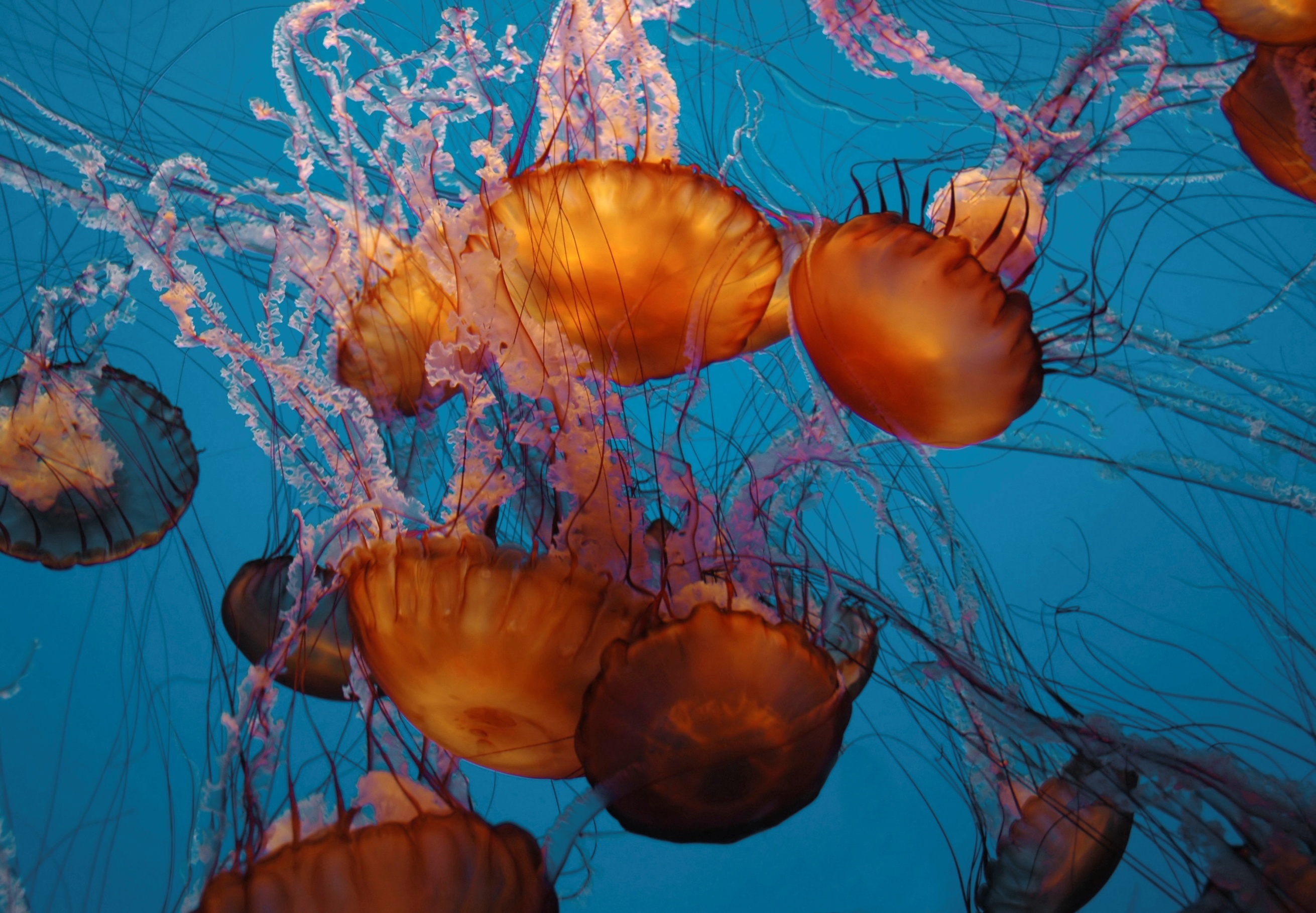 Sea of ChangeRegulatory reforms – charting a new course
Panel 1 –  The firm and its trading activities
Panel 1 –  The firm and its trading activities
Moderator: Chris Bates
Panellists: 
Monica Sah, Designing and selling products 
Peter Chapman and Owen Lysak, Market structure and regulation
Simon Gleeson, Addressing ‘too big to fail’
The next phase of regulatory change – helping you prepare
10
Designing and selling productsMonica Sah
The next phase of regulatory change – helping you prepare
11
Designing and selling products
Addressing investor protection higher up the sales process value chain
Product idea generation
Areas of investor protection controls:
Product idea generation: Who are the target investors? What does the product provider know about them?
Post sale
Design and develop
Design and develop: Is the product capable of delivering what it is intended to deliver? What are the risks in the product design?
Sales process
Information: What information do investors need? In what form? What information do distributors need?
Distribution and advice: What distribution channel should be used? How will distributors get paid? How will the sales force be remunerated? Is the product suitable?
Distribution and advice
Information
Post sale: Do you need to worry about investors after sale?
The next phase of regulatory change – helping you prepare
12
Tools for controlling the sales process
Sales process
KIDs, KIIDs and marketing of AIFs
Product intervention feedback into governance
Product manufacturer product governance obligations
ESMA CP on technical advice to Commission proposes product governance obligations for manufacturers and distributors
Manufacturer: manage conflicts of interest as part of product processes; governance processes for effective oversight and control over processes; assessment of potential target market, assessment of poor investor outcomes; consideration of charging structure and impact on outcomes for target market; regular review of investment products; 
Positive duty to check product functions as intended
KIDs aim to provide retail investors with key features, risk and costs of products in short, plainly worded document so investors can make informed decisions by easy comparison
UCITS information requirements (KIIDs) similar to KIDs and subject to a 5 year transitional period 
New regime for marketing EU and non EU AIF
ESMA and EBA powers to temporarily ban or restrict the marketing, sale or distribution of certain financial instruments or types of financial activity or practice
Powers for national regulators to ban or restrict the marketing, sale or distribution of certain financial instruments or types of financial activity
The next phase of regulatory change – helping you prepare
13
Tools for controlling the sales process (continued)
Sales process (continued)
Conflicts, inducements and remuneration
Fair, clear and not misleading, information to clients
Distributor product governance obligations
Products and services compatible with needs of target market
Information to manufacturers to assist in post-sale governance
Compliance function reviews product governance arrangements
Management/governance body endorses investment products and services and target markets
Where TCF or non-MiFID manufacturers, must ensure reliable and adequate information from manufacturer to ensure distribution in accordance with needs of target market
Over-reliance on disclosure not permitted; generic disclosure not sufficient
Independent advisors and portfolio managers required to transfer all third party fees and commissions to the client
Remuneration policies and practices do not interfere with firm’s duties to act in the best interests of clients 
All sellers of insurance products must disclose role, and nature and structure of remuneration
Some information requirements extended to professionals e.g. information not reference benefits without highlighting relevant risks, not obscure important statements and be accurate and up-to-date
Provide information about scope and features of advice and whether firm will provide periodic assessment of suitability
Extensive detail on cost and charges: professionals and ECPs; full point of sale disclosure; post-sale periodic disclosure
The next phase of regulatory change – helping you prepare
14
Suitability and “know your customer”
Suitability applies to the provision of any type of investment advice and portfolio management requiring firms to provide suitable personal recommendations to, or make suitable investment decisions on behalf of, their clients. 
Suitability must be assessed against clients’ knowledge and experience, financial situation, investment objectives, client’s ability to bear losses and risk tolerance.
Firms need to have necessary know your customer information from clients to make suitability assessment.
Key issues:
Suitability assessment
Firms should inform clients that the suitability assessment is to enable it to act in the client’s best interests
Firms should have adequate policies and procedures to ensure that they understand the nature, features of instruments selected for clients and that they assess alternative instruments (less complex and lower costs) which may meet a client’s profile
Cannot make recommendation or decision to trade if product offering is unsuitable
Undertake cost/benefit analysis of any switching
If ongoing relationship, must maintain up-to-date information
Reasonable steps to ensure client “KYC” information is reliable
Who should be subject to the suitability assessment?
Suitability reports
When providing advice to retail client, must provide suitability report which outlines advice, explains how the recommendation is suitable and any disadvantages of the recommendation
Periodic review of the arrangement
The next phase of regulatory change – helping you prepare
15
Market structure and regulationPeter Chapman and Owen Lysak
The next phase of regulatory change – helping you prepare
16
Market structure and regulation: Objectives
Market Structure
New Market Structures
New Market Structures
Creation of level playing field between market participants
Market Structure
Market Abuse
External Controls and Reporting
Market Abuse
Strengthening EU market abuse regime to cover more products and activities
Market Transparency
Market fragmentation has made the trading environment more opaque.
Market Transparency
External Controls and Reporting
Developments in the market and technology have outpaced existing market regulation
The next phase of regulatory change – helping you prepare
17
Market structure and regulation: Core measures
Core measures
New Market Structures
Market Transparency
Where and how to execute?
Introduction of organised trading facility (OTF) for non-equity instruments
Systematic internalisers (SIs) widened
Aligning RMs and MTFs
Trading pushed on venue or SI
Derivative trading mandate
Open access
Dark pools
Increased regulatory and client reporting requirements for all asset classes on RMs, MTFs, OTFs and SIs
Equities markets transparency
Fixed income and derivatives markets transparency
Firm quoting obligation
Waivers
Best execution
Synchronised business clocks for trading venues and members
The next phase of regulatory change – helping you prepare
18
Market structure and regulation: Core measures (continued)
Core measures (continued)
External Controls and Reporting
Market Abuse
Resilience, circuit breakers, tick size and cancellation fees
Testing of algos by participants
Transaction and trade reporting
OTC derivatives
Commodity derivatives
Data consolidation
Broader scope to cover MTF traded instruments and related instruments
Sanctions Enforcement Powers
Attempts to manipulate
Benchmarks
Algo trading & HFT
REMIT
The next phase of regulatory change – helping you prepare
19
Addressing ‘too big to fail’Simon Gleeson
The next phase of regulatory change – helping you prepare
20
“Too big to fail” to “Too much capital to fail”?
Source:- Goldman Sachs Global Markets Institute, Jan 2014
The next phase of regulatory change – helping you prepare
21
The new bank capital stack…
Required level of Minimum loss-absorbing capacity
“MLAC”)
* Gone-concern Loss Absorbing Capacity
The next phase of regulatory change – helping you prepare
22
Recapitalisation through a bridge bank transfer
Possible in the UK since 2008
Equity
Equity
Bank
Bank
All creditors
Bailed-in creditors
Bridge Bank
Transferred creditors (e.g. depositors)
Assets
Assets
The next phase of regulatory change – helping you prepare
23
SPE
Starting point
Basic methodology
Equity
Equity
Write down/off
Senior Debt
Holding Company
Holding Company
Senior Debt
Inter-company Debt
New equity
Investment Firm
Bank
Investment Firm
Bank
Write-down/off & Recapitalise
The next phase of regulatory change – helping you prepare
24
Resolving Bank Groups
SPE Model
“Hybrid” SPE Model
Equity
Equity
Bank
Senior Debt/LAC
Senior Debt/LAC
Holding Company
Senior Debt/LAC
Senior Debt/LAC
MPE Model
Equity
Bank
Investment Firm
Holding Company
Senior Debt/LAC
Bank
Bank
Bank
The next phase of regulatory change – helping you prepare
25
Resolving A CCP
Equity
Transactions
Transactions
CCP
Members
Members
Trading Counterparties
Collateral Pool
Equity
Transactions written down
Transactions
written down
CCP
Members
Members
Trading Counterparties
Collateral Pool
The next phase of regulatory change – helping you prepare
26
Questions?
The next phase of regulatory change – helping you prepare
27
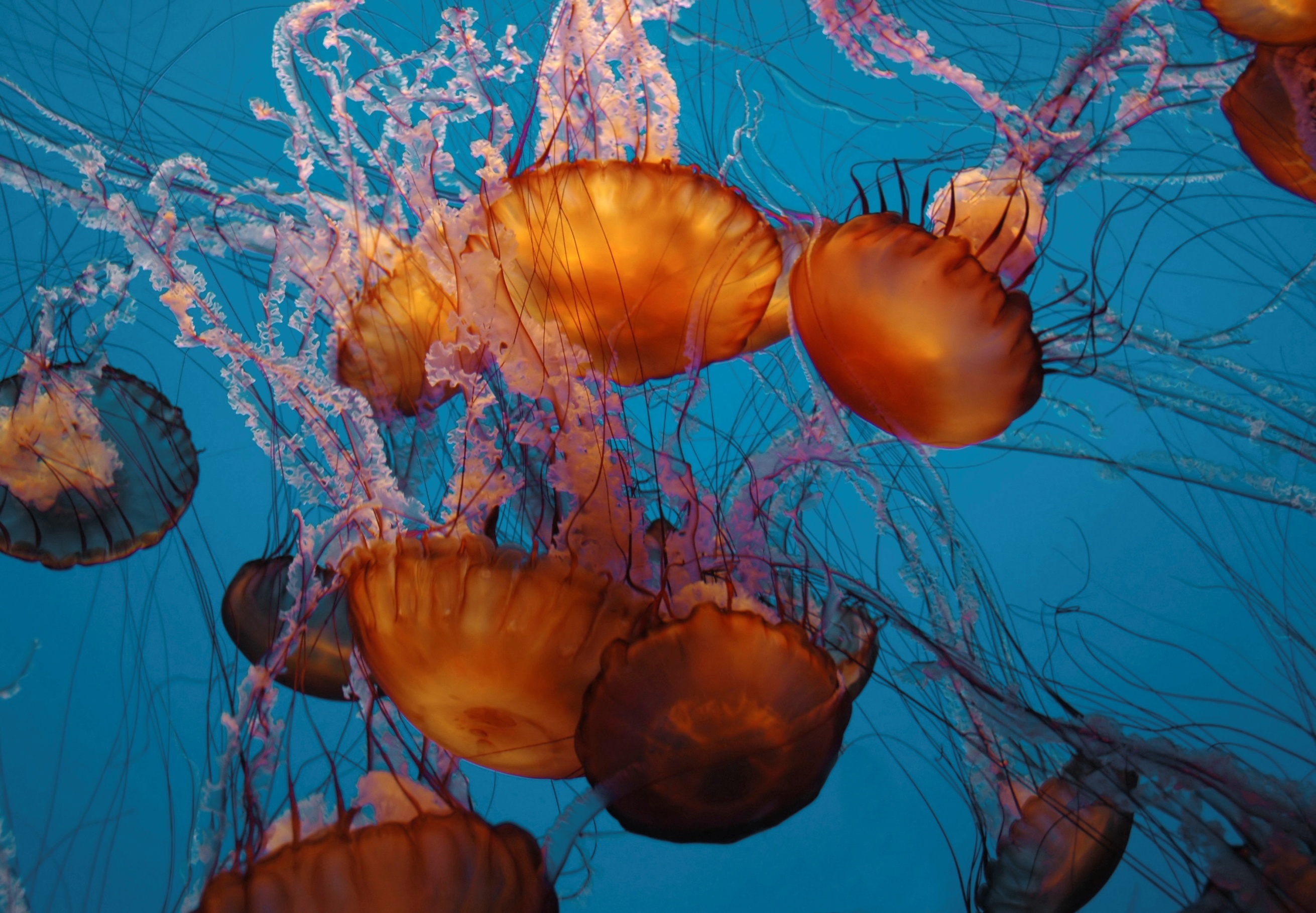 Sea of ChangeRegulatory reforms – charting a new course
Panel 2 – Post trade activities
Panel 2 – Post trade activities
Moderator: Monica Sah
Panellists: 
Simon Crown, Payment Service Directive 2 (PSD2)
Will Winterton, The post-crisis move to infrastructure
Rachel Hugh-Jones, Are the systems safe?
Caroline Meinertz, Settlement infrastructure – key developments
The next phase of regulatory change – helping you prepare
29
Payment Service Directive 2 (PSD2)Simon Crown
The next phase of regulatory change – helping you prepare
30
Payment services regulation
PSD1
2009 implementation
Licensing of payment services
Transparency requirements
Consumer protection and harmonisation of settlement, refunds, liability allocation
PSD2
No final text
2016 implementation date likely
Directive rather than Regulation
Modification of concepts trialled in PSD1
Reflecting technical developments in payments markets
Significant scope increase
Transparency, value date and funds availability provisions – currently apply where both PSPs are in the EU  proposal to apply where only one PSP is in the EU
Removal and limitation of PSD1 exemptions (e.g. limited network exemption)
The next phase of regulatory change – helping you prepare
31
PSD2 proposed reforms
Refund rights
Immediate refund right, except where goods and services have been received or consumed
Third Party Payment Service Providers
Offer services relating to access to payment accounts
Licensing requirement
Mandatory right of access/anti-discrimination
Allocation of legal liability uncertain
The next phase of regulatory change – helping you prepare
32
The post-crisis move to infrastructureWill Winterton
Timeline of Regulatory Reform
National legislation (incl. insolvency laws and Part 7)
SFD and FCD
MiFID
EMIR
Code of Conduct for Clearing & Settlement
CPSS-IOSCO Principles for Financial Market Infrastructures
Process for adoption of EU legislation:
Text adopted by EU Parliament
Text adopted by EU Council
Publication in Official Journal of the EU Rules
Legislation in force 20 days after publication in Official Journal
Commission may request ESMA to provide advice on delegated acts in advance of draft RTS/ITS
Third country equivalence assessments
1 January 2015: T+2 settlement*
“Summer 2014”: CSDR in force*
Level 2 technical standards in force*
Q1
Q1
Q2
Q3
Q4
Q1
Q2
Q3
Q4
Q1
Q2
Q3
Q4
2017
Pre-2014
2014
2015
2016
Q1
Q2
Q3
Q4
Q1
Q2
Q3
Q4
Q1
Q2
Q3
Q4
Q1
First CCP authorised
 Clearing member obligations; frontloading
MiFID II/ MiFIR in force*
Risk mitigation for non-EU to non-EU trades*
Rules under MiFID2/MiFIR begin to apply*
Margining of uncleared trades*
“Summer 2014”:
First clearing obligation starts*
3 year phase-in for NFC+s
Reporting to TRs
Key:
Execution (MiFID II / MiFIR)
Clearing (EMIR)
Settlement (CSDR)
34
Mandatory clearing of OTC derivatives
EU
Non-EU
FC or NFC+
FC or NFC+
OTC derivative
Only if transaction has a direct, substantial and foreseeable effect in the EU or if necessary or appropriate to prevent evasion of EMIR  rules
FC or NFC+
TCE
OTC derivative
CCPs currently authorised under EMIR
CCG 	– 20 May 2014
TCE
TCE
NasdaqOMX 	– 18 March 2014
OTC derivative
EuroCCP 	–   1 April 2014
EUREX	– 10 April 2014
KDPW_CCP 	–   8 April 2014
LCH.Clearnet SA	– 22 May 2014
The next phase of regulatory change – helping you prepare
35
Enabling access to CCP infrastructure for non-clearing members
CCP
New documentation realities for non-clearing members
Disapplied termination rights
CM modification discretions
Limited recourse
Soft or no commitment to accept
Collateral
Additional Collateral Amounts
Eligible collateral and transformation
What securities collateral is received back
Omnibus risk
Positions
Collateral
Rules
Clearing Member
Positions
Collateral
Docs
Client
The next phase of regulatory change – helping you prepare
36
Incentivising the move to infrastructure:mandatory collateral for uncleared OTCESAs Consultation Draft RTS: April 2014
Existing trades
NFC-, Exempt Entities, Covered Bond Issuers (with conditions)
Mandatory Collateral
NFC+
FC
All Third Country Entities?
FC/NFC+
Where an EU counterparty is below IM Threshold
If FC to FC/NFC+ and below agreed group threshold of max. €50m
VM Only
If agreed, physically settled FX Forwards & FX Swaps
If agreed, exchange of principal of currency swaps
The next phase of regulatory change – helping you prepare
37
Initial margin under draft RTS
Calculation and Collection
Standardised Approach or Internal Model for calculation. 1BD for collection
Eligible Collateral
Asset-type, credit quality, wrong-way risk, haircut etc.
Segregation
Re-Use
Segregation from proprietary assets 
Individual segregation to be offered 
IM to be:
immediately available to collector on provider default
provider must be sufficiently protected from collector’s insolvency
Re-use not permitted
compare to BCBS/IOSCO position
ESAs on re-use right in BCBS/IOSCO: “limited use within the European market, and ruling out this possibility will simplify the overall framework”
The next phase of regulatory change – helping you prepare
38
Are the systems safe?Rachel Hugh-Jones
The next phase of regulatory change – helping you prepare
39
Integration and integrity of the systems
CSDs
CCPs
Governance
Corporate Status and Governance
DF contributions, margin
Clearing Members
Regulatory Status-  Provision of core and ancillary services and banking services ancillary to settlement- Prudential requirements
Regulatory Status- Regulated activities- Capital requirements
Contractual arrangements, records and reporting
Direct margining arrangements?
DF contributions, margin
Clients
Account Segregation
Account Segregation and Settlement Discipline
Investments
Risk Management- Margin, default fund contributions
Risk Management- Operational risk
Interoperable Trading Venues
Access?
Insolvency Status- Special protections
Insolvency Status- Special protections
The next phase of regulatory change – helping you prepare
40
CCPs - Protection vs Risk; Challenges vs Solutions
Protection of CCP
Protection of Users
Concentration of risk / too big to fail?
Prevention/ creation of systemic risk
1
Default fund available?
Notes:
1 – Clearing losses c.f. treasury and operational losses
2 –  Mutualisation of losses on margin
3 – Resolution – protection of set-off, netting and security arrangements, and separate business lines
4 – Close-out netting, insolvency protections (SFD, FCD, Part 7)
Protection of positions and assets?
2
Loss allocationService closure
Continuity of service?
3
Resolution
4
Insolvency
The next phase of regulatory change – helping you prepare
41
Settlement infrastructure – key developmentsCaroline Meinertz
The next phase of regulatory change – helping you prepare
42
Settlement infrastructure – key developments
Improving efficiency of post-trade sector The CSD Regulation
Asset
protection
How is this achieved?
Dematerialisation of securities
Speeding up settlement
CSDs
Authorisation and supervision
Enhanced
competition
Improving settlement discipline
Regulation of CSDs as market infrastructures
Segregation of assets throughout the custody chain
Securities settlement process
The next phase of regulatory change – helping you prepare
43
Settlement infrastructure – key developments
Key issues
The next phase of regulatory change – helping you prepare
44
Questions?
The next phase of regulatory change – helping you prepare
45
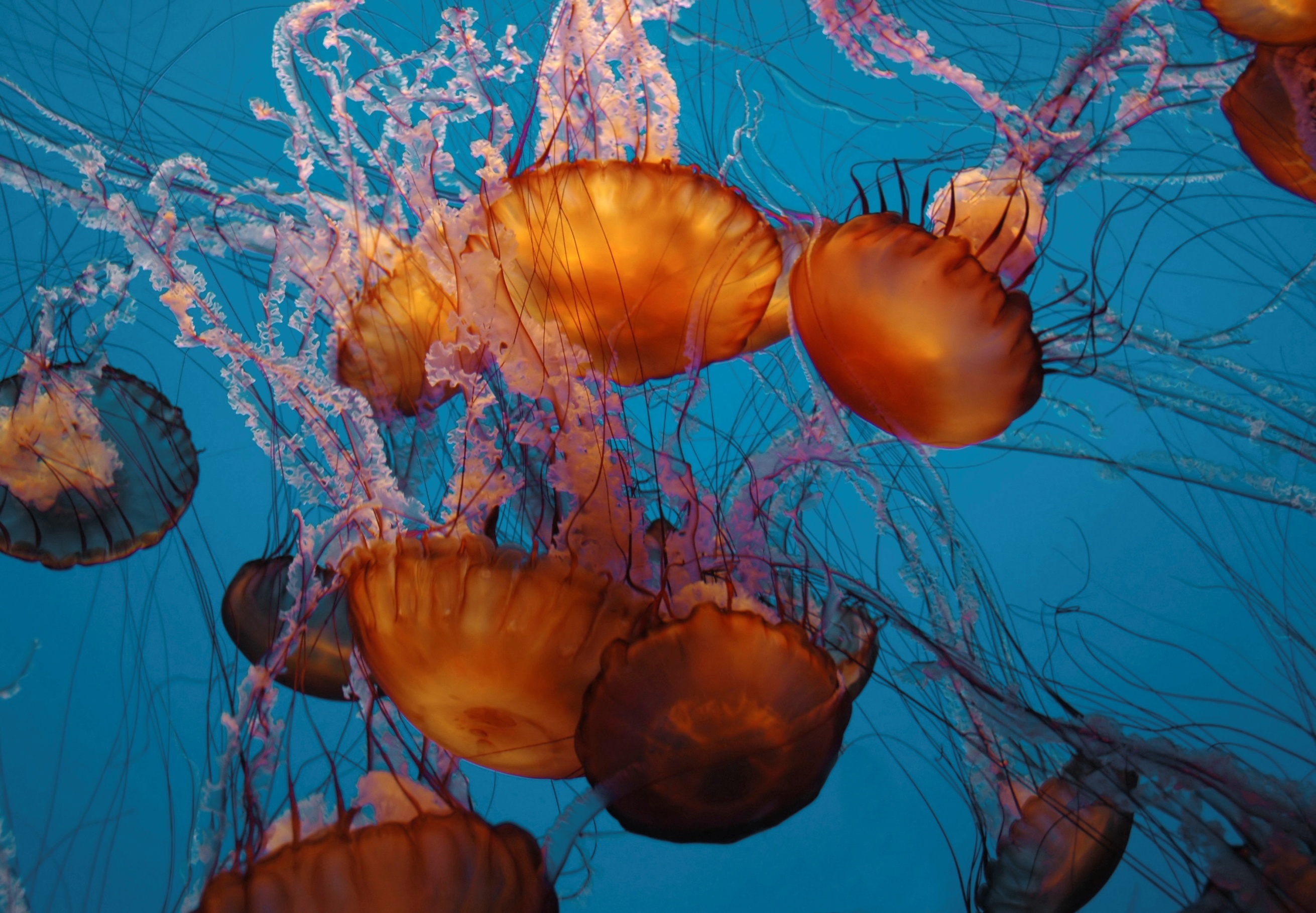 Sea of ChangeRegulatory reforms – charting a new course
Selected EU legislative initiatives
Prudential and too-big-to-fail
Single Supervisory Mechanism*
Covers banks in eurozone and other opt-in states
ECB assumes supervisory tasks
Direct supervision of significant banks, indirect supervision of other banks
From November 2014
Bank Recovery and Resolution
Recovery and resolution plans
Early intervention powers
Common resolution toolkit, including bail-in
Pre-funded resolution fund
Applies from Q1 2015/2016
Bank structural reform*
Covers large EU banks and bank groups
Restriction on proprietary trading and fund investment
Separation of trading and deposit-taking activities
Single Resolution Mechanism*
Banks covered by SSM
EU resolution Board and ECB assume resolution powers for significant/cross-border banks
Mutualised resolution funding
Applies from Q1 2016
Deposit guarantees
Coverage for corporate and temporary large deposits
Pre-funded guarantee funds
Implementation mid-2015
The next phase of regulatory change – helping you prepare
47
47
Markets and infrastructure
Benchmarks*
Regulation of administrators and contributors
Restrictions on users/investors 
Rules on use of non-EU benchmarks
EMIR*
Extension of reporting obligation
Implementation of clearing member obligations
Introduction of mandatory clearing
Margin rules for uncleared trades
Ongoing implementation
MiFID2/MiFIR*
New market structure
Mandatory platform trading 
More transparency/reporting
New business conduct rules
Extended regulatory powers
Applies from Q1 2017
Securities financing*
Securities lending and repo
Reporting to trade repositories
Disclosure to clients and investors on use of rehypothecation
Market abuse*
Extended scope of rules
New rules on market soundings
More harmonised application
Enhanced administrative and criminal penalties
Applies from Q3 2016
Central Securities Depository*
Regulation of CSDs
Dematerialisation, T+2 settlement, settlement discipline
Implementation 2015-25
The next phase of regulatory change – helping you prepare
48
48
Consumer and investor protection and asset management
Alternative Investment Fund Managers
Authorisation of managers
Leverage and other rules for funds
Marketing restrictions for non-EU funds, possible future passport
Liabilities for depositories
Ongoing implementation
Packaged retail investment products*
Structured products, insurance products, investment funds
Key information document with standardised disclosure
Applies from end 2015
Payment services*
Expansion of scope: one leg out / non-European currencies
New service providers (TPPs) and liability regime
Narrowing/removal of exemptions
Extension of refund rights
Mortgage credit
Minimum harmonisation
Rules of conduct for lenders and advisors
Disclosure obligations
Credit assessments 
Applies from 21 March 2016
Money market funds*
Authorisation regime
Investment restrictions and liquidity rules
Capital buffer for constant net asset value funds
Data protection*
Bigger penalties
Security breach notification
New rights (incl. to be forgotten)
Limitations on legitimate interests and consent exceptions
UCITS 5
New rules for depositories
Remuneration of managers staff
Harmonised penalty regime
Implementation end 2015
The next phase of regulatory change – helping you prepare
49
49